Teaching Older Adults Language can be Successful When Conditions are Right
Erin M. Ingvalson1, Casandra Nowicki1, Audrey Zong1, & Patrick C. M. Wong1,2
1Northwestern University
2The Chinese University of Hong Kong
Second Language Learning
Second language learning is more difficult in later life
Several years of research have attempted to determine the most effective means of second language training
High Variability Training
Natural speech tokens are used as training stimuli
Stimuli are produced by multiple native speakers
Learners hear multiple tokens and multiple talkers during training
Feedback is given on each trial
Perrachione et al., 2011
Noting that individual differences in auditory and cognitive performance have been shown to predict second language learning performance, they investigated whether individual differences in pre-training performance interacted with training paradigm to influence learning.
PCPT – Pitch-Contour Perception Test
Two-alternative forced-choice tone perception


Performance on this test is correlated with lexical tone learning
Training – Multi Talker
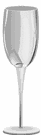 Hear three items that differ minimally by tone
Talkers are mixed
After presentation, 3-alternative forced-choice of the trained items
Feedback on each trial
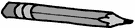 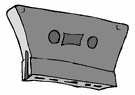 Training – Single Talker
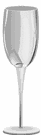 Hear three items that differ minimally by tone
One talker throughout
After presentation, 3-alternative forced-choice of the trained items
Feedback on each trial
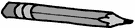 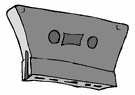 TLA – Test of Learning Achievement
18 learned pseudo-words
3 tones x 6 syllables
4 novel talkers
Performance on this test indicates how well learning generalizes to new talkers
Perrachione et al. – Pre-Training
Perrachione et al. – Multi-Talker Training
Perrachione et al. – Single-Talker Training
★
★
The Current Study
Will older adults show success learning non-native speech sounds if training paradigms are matched to their pre-training perceptual abilities?
Participants
42 older adults participated
26 females
Average age 64.69 years, SD 6.81 years
All participants were screened for for cognitive and hearing function
MMSE > 24
Hearing Thresholds < 40 dB at 1, 1.5, 2, 3, 4, 6, and 8 kHz
Participants
Training and Testing
Identical procedures to Perrachione et al.
Participants completed the PCPT before training
Randomly assigned to multi talker or single talker training
Trained for 8 days
Completed the TLA post-training
Training – Multi Talker
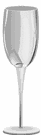 Hear three items that differ minimally by tone
Talkers are mixed
After presentation, 3-alternative forced-choice of the trained items
Feedback on each trial
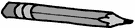 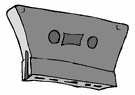 Training – Single Talker
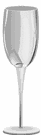 Hear three items that differ minimally by tone
One talker throughout
After presentation, 3-alternative forced-choice of the trained items
Feedback on each trial
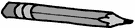 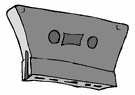 Pre-Training
Multi-Talker Training
Single-Talker Training
Conclusions
Younger adults show an interaction between pre-training ability and training type
Older adults show greater learning in the multi talker condition, regardless of ability
Older adults have weaker tone perceptual abilities and smaller training gains overall
Future studies will determine trainings to increase older adults’ gains